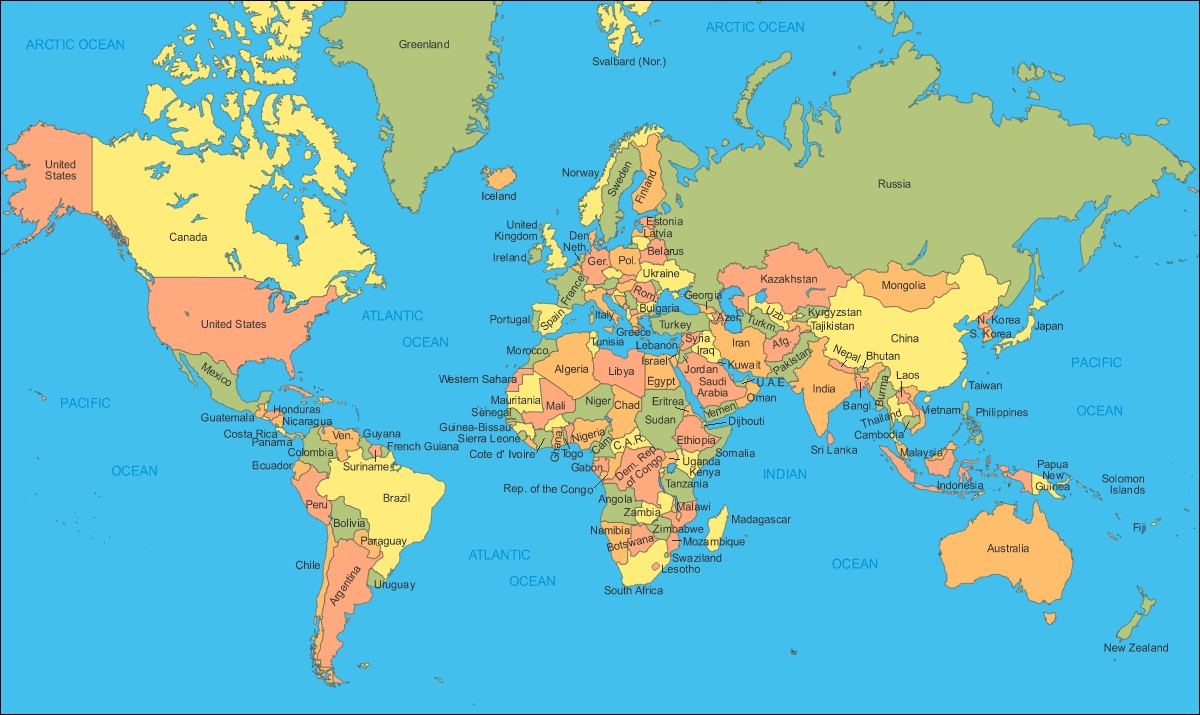 A1
C1
B1
D1
B2
C2
A2
D2
A3
B3
C3
D3
A4
B4
C4
D4
A5
B5
C5
D5
RJEŠENJE
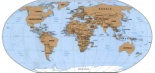